ПОЛИПРАГМАЗИЯ КАК ГЕРИАТРИЧЕСКИЙ СИНДРОМ
А.Н.Ильницкий
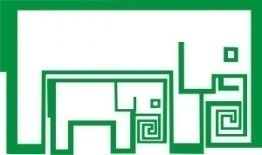 План лекции
Актуальность проблемы: значимость полипрагмазии в гериатрической практике.
Современные представления о полипрагмазии как гериатрическом синдроме.
Правила фармакотерапии в гериатрии.
Методы борьбы с полипрагмазией.
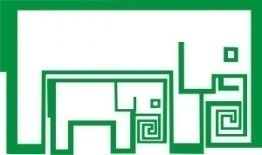 Актуальность проблемы: значимость полипрагмазии в гериатрической практике
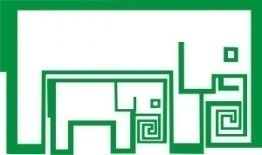 Определение полипрагмазии
более 24 определений;
в русскоязычной литературе – одновременное назначение большого количества лекарств, в том числе необоснованное их применение;
в англоязычной литературе – термин «полифармация»:
назначение пациенту большего количества лекарств, чем требует клиническая ситуация;
назначение пациенту 5 и более лекарственных средств.
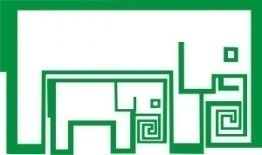 Классификация полипрагмазии
1) по количественному признаку
малая = одновременное назначение 2 – 4 лекарств;
большая = 5 – 9 лекарств;
чрезмерная = одновременное назначение 10 и более лекарств
2) по качественному признаку
обоснованная (после кардиохирургических операций, комбинированная противотуберкулезная терапия);
необоснованная (самолечение).
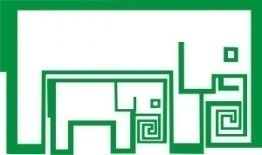 Распространенность полипрагмазии
назначение 5 и более препаратов за последние 5 лет увеличилось с 11,5% до 20,8%;
назначение 10 и более препаратов за последние 5 лет увеличилось с 1,7% до 5,8%;
от 17 до 23% комбинаций лекарственных препаратов потенциально опасны;
в гериатрической практике – в 64% случаев возникают нежелательные побочные реакции;
распространенность полипрагмазии в возрасте 60 – 69 лет – до 28,5% случаев, 80 лет и старше – до 51,8%.
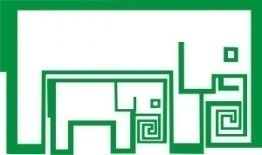 Причины нежелательных побочных реакций у гериатрических пациентов
возрастные изменения фармакодинамики и фармакокинетики (снижение активности печени, клубочковой фильтрации, холинергической передачи, изменение чувствительности рецепторов, повышение проницаемости гематоэнцефалического барьера и пр.);
снижение остроты слуха и зрения, когнитивный дефицит.
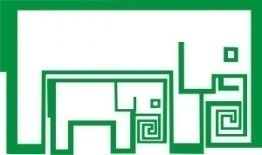 Шкала GerontoNet (оценка риска нежелательных побочных реакций у госпитализированных пациентов)
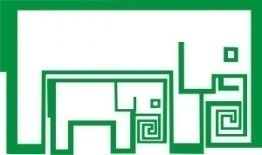 Проблемы медикаментозного лечения гериатрического пациента 1
высокий риск побочных эффектов медикаментов в связи с инволютивными изменениями;
 в связи с полиморбидностью высоко количество назначаемых медикаментов, что обусловливает развитие взаимодействия между ними;
мало исследований в отношении пожилой популяции с точки зрения доказательной медицины, что затрудняет принятие решений при назначении препаратов;
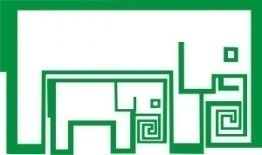 Проблемы медикаментозного лечения гериатрического пациента 2
по мере увеличения возраста стирается грань между пользой от назначения того или иного препарата и его вредом, что требует тщательного индивидуального подхода и динамического наблюдения;
при назначении лекарственной терапии большое значение приобретает эйджизм.
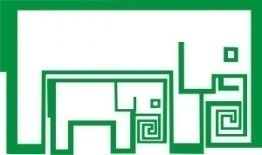 Особенности фармакотерапии в гериатрии 1
при назначении медикаментозных средств необходимо помнить о высокой вероятности проявления побочных эффектов у пожилых и старых людей;
компенсаторные резервы в отношении повреждающих факторов снижены, поэтому даже при небольшой степени медикаментозной интоксикации возможны значительные изменения;
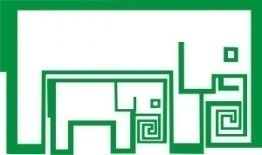 Особенности фармакотерапии в гериатрии 2
склонность  к самолечению;
назначать лекарственную терапию людям пожилого и старческого возраста нужно по строгим показаниям. 
медикаментозное лечение следует назначать по поводу основного, определяющего в данный момент тяжесть данного  состояния больного заболевания.
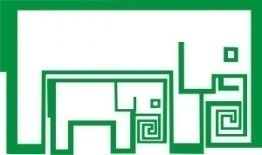 Особенности фармакотерапии в гериатрии 3
назначаются только  те лекарственные препараты, терапевтическое и побочное действие которых врачу хорошо известны;
применяются малые дозы медикаментов (правило малых доз), медленно повышая малую дозу (1/2, 1/3 общепринятой дозы) определяют индивидуальную толерантность больного к препарату и его оптимальную терапевтическую дозу, затем устанавливают поддерживающую дозу для длительной терапии.
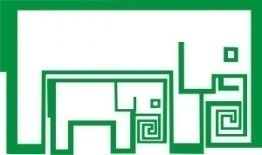 Особенности фармакотерапии в гериатрии 4
для профилактики медикаментозной интоксикации у людей старших возрастных групп особое значение имеет правильный пищевой, водный и солевой режим;
обязателен контроль за количеством выделяемой мочи;
следует учитывать психическое состояние старого человека, социальные условия, наличие постороннего ухода.
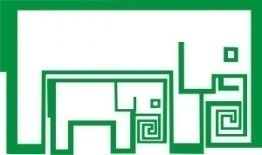 Особенности фармакотерапии в гериатрии 5
для оптимизации лекарственного лечения очень важно использовать методы и средства, повышающие толерантность к лекарствам;
эффективным средством повышения выносливости к лекарствам является рациональный режим двигательной активности.
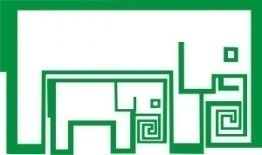 Современные представления 
о полипрагмазии 
как гериатрическом синдроме
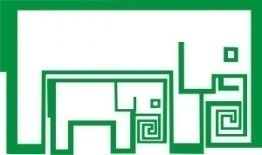 Определение синдрома старческой астении
Старческая астения (англ. - frailty) – это клинический синдром, включающий в себя: 
    1) потерю веса, в том числе на фоне саркопении, 
    2) доказанное динамометрически снижение силы кисти, 
    3) выраженную слабость и повышенную утомляемость, 
    4) снижение скорости передвижения, 
    5)значительное снижение физической активности. 
Fried L.P. et al., 2001
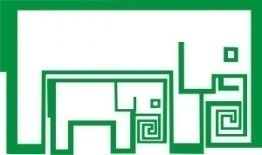 СТАРЧЕСКАЯ АСТЕНИЯ = УЯЗВИМОСТЬ
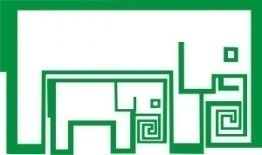 Этиология
фенотип, передающийся генетически (Fried-like);
совокупность приобретенного дефицита функций на фоне полиморбидности (Rockwood-like). 
    При этом в странах бывшего СССР чаще встречается так называемый приобретенный синдром старческой астении на фоне кумуляции заболеваний.
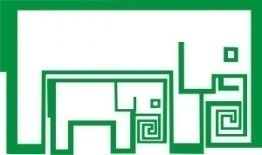 Органы-мишени синдрома старческой астении
костно-мышечная система: снижается мышечная масса, происходят нарушения мышечной терморегуляции, снижается потребление мышцами кислорода, нарушается иннервация мышечной ткани, ее выносливость.
САРКОПЕНИЯ
Rockwood K., 2011
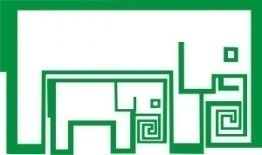 Органы-мишени синдрома старческой астении
- иммунная система: снижается продукция и содержание иммуноглобулина А, G, интерлейкина 2, активируется продукция провоспалительных цитокинов (интерлейкин 6).
   ПРОВОСПАЛИТЕЛЬНЫЙ 
ПОЛИМОРБИДНЫЙ СТАТУС
Morley J. E. et al., 2001
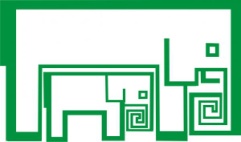 Органы-мишени синдрома старческой астении
- нейроэндокринная система: снижается содержание гормона роста, эстрогена и тестостерона, инсулиноподобного фактора роста – 1, витамина D. Происходит увеличение инсулинорезистентности, повышается симпатический тонус, нарастает стероидная дисрегуляция.
СНИЖЕНИЕ МЕТАБОЛИЧЕСКОГО ИНДЕКСА
Fedarko N., 2011
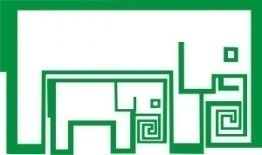 Порочные круги формирования синдрома старческой астении: «Уязвимость»
Синдром мальнутриции, саркопения и снижение метаболического индекса и уровня физической активности представляют собой замкнутый патогенетический круг формирования синдрома старческой астении. При минимальных внешних или внутренних воздействиях к этому кругу присоединяются другие патогенные факторы, что способно в минимальные сроки приводить к ухудшению состояния, инвалидности и смерти.
Espinoza S., Walston, J. D., 2005
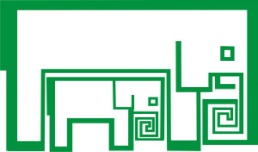 Гериатрический пациент
СИНДРОМ СТАРЧЕСКОЙ АСТЕНИИ (УЯЗВИМОСТЬ)
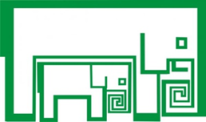 ЦЕЛЬ ФАРМАКОТЕРАПИИ В ГЕРИАТРИИ – ПРЕДУПРЕЖДЕНИЕ ФОРМИРОВАНИЯ СИНДРОМА СТАРЧЕСКОЙ АСТЕНИИ И КАСКАДА ГЕРИАТРИЧЕСКИХ СИНДРОМОВ. ПОЛИПРАГМАЗИЯ В ЭТОМ КОТЕКСТЕ ЯВЛЯЕТСЯ ОДНИМ ИЗ ГЕРИАТРИЧЕСКИХ СИНДРОМОВ.
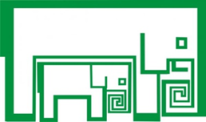 Правила фармакотерапии в гериатрии
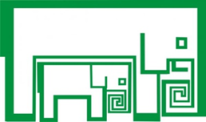 Потенциально не рекомендованные лекарственные средства в гериатрии
критерии Бирса (в 2012 году пересмотрены Американским гериатрическим обществом и предназначены для использования в амбулаторных и стационарных учреждениях у пациентов старше 65 лет);
критерии STOPP/START
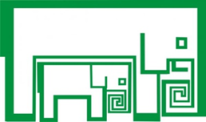 STOPP START 1
Gallagher P., Ryan C., Byrne S., Kennedy J., O‘Mahody D. STOPP (Screening Tool of Older Persons Prescriptions) and START (Screening Tool to Alert Doctors to Right Treatment): Consensus Validation. Int. J. Clin. Farmacol. Ther. 2008; 46 (2): 72 – 83.
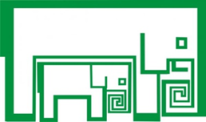 STOPP START 2
STOPP – наиболее часто встречающиеся ошибки в медикаментозном ведении пациентов старших возрастных групп;
START – рекомендации по рациональному выбору тактики медикаментозного ведения пациентов старших возрастных групп;
старшие возрастные группы – возраст 65 лет и старше.
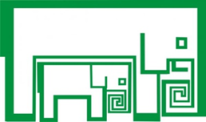 ПАТОЛОГИЯ 
ЖЕЛУДОЧНО-КИШЕЧНОГО ТРАКТА
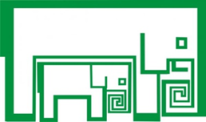 STOPP: лоперамид, кодеина фосфат
лечение диареи неуточненного генеза: увеличение периода диагностики, развитие стойкого запора, токсический мегаколон на фоне хронического холецистита, гиподиагностика острого гастроэнтерита;
 лечение острого гастроэнтерита: риск развития системной токсемии в связи с неадекватной антибактериальной терапией при ослаблении симптоматики.
STOPP: метоклопрамид
риск развития синдрома паркинсонизма.
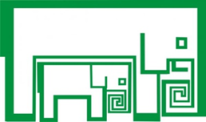 STOPP: ингибиторы протонной помпы
назначение терапии на протяжении 8 недель и более в полной терапевтической дозе: риск неэффективности терапии ингибиторами протонной помпы для проведения «терапии по требованию» или антисекреторной терапии при пептической язве, эзофагите/гастроэзофагеальной рефлюксной болезни.
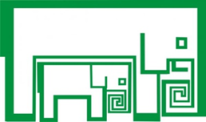 START
ингибиторы протонной помпы: препараты выбора при гастроэзофагеальной рефлюксной болезни, дилатация вышерасположенных отделов на фоне стенозирующих пептических стриктур, терапия НПВС;
 пищевые волокна: при симптомной дивертикулярной болезни, сопровождаемой запорами.
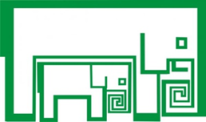 ПАТОЛОГИЯ 
СЕРДЕЧНО-СОСУДИСТОЙ СИСТЕМЫ: STOPP
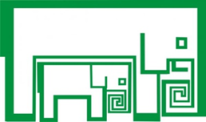 Дигоксин
при длительном применении в дозе 125 μg/день на фоне сниженной почечной функции (скорость клубочковой фильтрации менее 50 ml/min): значительно увеличивается частота дигиталисной интоксикации, в результате которой развивается синдром падений.
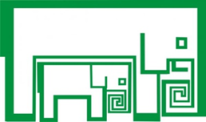 Петлевые диуретики
при претибиальной микседеме на фоне отсутствия хронической сердечной недостаточности: нет доказательных данных об эффективности, необходимо начинать с компрессионного трикотажа;
 как препарат первой линии в терапии артериальной гипертензии: нужны более безопасные и мягкие препараты;
тиазидные диуретики: возможна провокация приступа подагры.
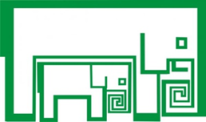 ß-адреноблокаторы
в комбинации с верапамилом: развитие различных блокад;
некардиоселективные ß-адреноблокаторы: развитие бронхоспазма при хронической обструктивной болезни легких.
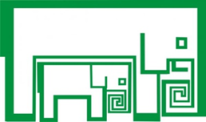 Блокаторы кальциевых каналов
хронический запор: усиление симптоматики;
применение дилтиазема и верапамила при хронической сердечной недостаточности III или IV класса (по NYHA): ухудшение симптоматики;
 дигидропиридины: усиление постуральной гипотензии, риск обмороков, синдрома падений. Полностью противопоказаны, если в анамнезе синдром падений на протяжении 3-х месяцев.
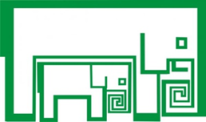 Аспирин 1
в анамнезе – пептическая язва, при отсутствия прикрытия блокаторов Н2-гистаминовых рецепторов или ингибиторов протонной помпы: риск кровотечения;
в дозе более 150 mg/день: многократное увеличение риска кровотечения без доказанного клинического эффекта в отношении сердечно-сосудистой патологии;
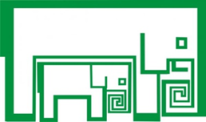 Аспирин 2
при отсутствии данных об окклюзионном поражении коронарных, церебральных или периферических сосудов: не показан;
синдром головокружения без четкой взаимосвязи с цереброваскулярной патологией: не показан;
при кровотечениях в анамнезе, в том числе повторных: высок риск повторных кровотечений.
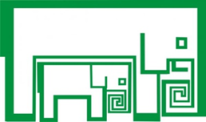 Варфарин
терапия неосложненного глубокого венозного тромбоза на протяжении более 6-ти месяцев: эффективность не доказана;
терапия тромбоэмболии мелких ветвей легочной артерии продолжительностью более 12-ти месяцев: эффективность не доказана;
кровотечения в анамнезе;
 сочетанное применение аспирина и варфарина без гастропротекции: риск кровотечений.
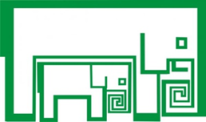 Дипиридамол
в качестве монотерапии в рамках вторичной профилактики сердечно-сосудистых заболеваний: эффективность не доказана за исключением ишемического инсульта;
кровотечения в анамнезе: риск повторных кровотечений.
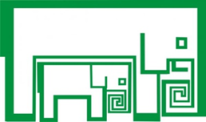 Фибрилляция предсердий и антикоагулянты
1). Оценка степени риска инсульта/тромбоэмболий = возраст + клиника;
2). В зависимости от степени риска осложнений (высокий, средний, низкий) – выбор тактики терапии.
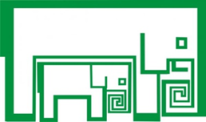 Фибрилляция предсердий: варфарин и аспирин 1
высокий риск инсульта/тромбоэмболий: инсульт/ТИА в анамнезе, возраст 75 лет и старше при наличии артериальной гипертензии, сахарного диабета или поражения сосудов, клапанная болезнь сердца, хроническая сердечная недостаточность, низкая фракция выброса – оценка показаний и противопоказаний для назначения варфарина.
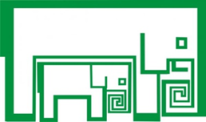 Фибрилляция предсердий: варфарин и аспирин 2
средний риск инсульта/тромбоэмболий: возраст более 65 лет при отсутствии факторов высокого риска сердечно-сосудистых осложнений;
возраст менее 75 лет при наличии артериальной гипертензии, сахарного диабета или поражения сосудов;
назначение аспирина, при неэффективности – переход на варфарин.
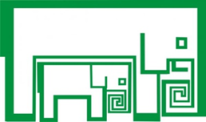 Фибрилляция предсердий: варфарин и аспирин 3
низкий риск: возраст менее 65 лет с низким риском сердечно-сосудистых осложнений – назначение аспирина.
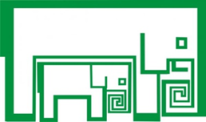 ПАТОЛОГИЯ 
СЕРДЕЧНО-СОСУДИСТОЙ СИСТЕМЫ: START
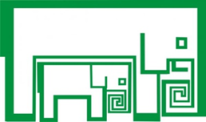 Реология крови
варфарин: при высоком риске сердечно-сосудистых осложнений на фоне фибрилляции предсердий;
аспирин: при фибрилляции предсердий;
аспирин: при доказанном лабораторно-инструментальными методами атеросклеротическом поражении коронарных артерий при синусовом ритме;
клопидогрель: при наличии в анамнезе ишемическом инсульте или поражении периферических артерий.
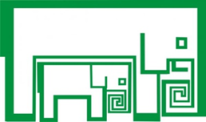 Другие препараты 1
антигипертензивная терапия: при повышении систолического артериального давления выше 160 мм.рт.ст.;
статины: при атеросклеротическом поражении коронарных, церебральных и периферических артерий при наличии высокого уровня независимости в повседневной жизни и ожидаемой продолжительности жизни не менее 5 лет;
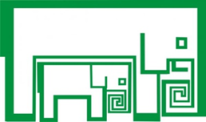 Другие препараты 2
иАПФ: при хронической сердечной недостаточности, при перенесенном инфаркте миокарда как нейроиммуноэндокринный стабилизатор;
ß-адреноблокаторы: стенокардия напряжения.
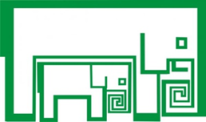 ПАТОЛОГИЯ 
ДЫХАТЕЛЬНОЙ СИСТЕМЫ
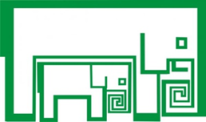 STOPP 1
теофиллин: не применяется как монотерапия ХОБЛ (высокий риск побочных эффектов, есть более эффективные аналоги, низкий терапевтический индекс);
 системные кортикостероиды: системные побочные эффекты, целесообразны ингаляционные формы;
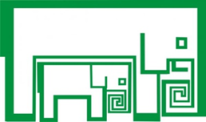 STOPP 2
ипратропиум бромид: ухудшение течения глаукомы, особенно при небулайзерной терапии;
антигистаминные препараты первого поколения: выраженный седативный эффект, снижение когнитивных способностей. Абсолютно противопоказаны при наличии в анамнезе синдрома падений 3-х месячной давности.
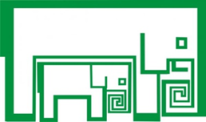 START
ингаляционные пролонгированные формы антихолинергических препаратов;
общие рекомендации по ведению пациентов с ХОБЛ полностью распространяются на пациентов старших возрастных групп.
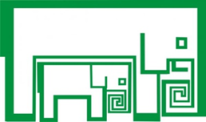 ПАТОЛОГИЯ 
ЦЕНТРАЛЬНОЙ НЕРВНОЙ СИСТЕМЫ: STOPP
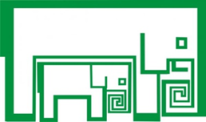 Трициклические антидепрессанты
деменция: ухудшение когнитивных способностей;
глаукома;
нарушения сердечного ритма и проводимости: проаритмогенный эффект;
запоры: усугубление симптоматики;
сочетание с блокаторами кальциевых каналов: выраженный запор;
ДГПЖ: мочевой рефлюкс.
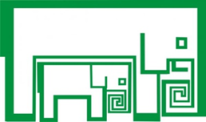 Бензодиазепины
при применении более 1-го месяца: нарушения баланса, снижение когнитивных способностей, развитие синдрома падений;
абсолютно противопоказаны при наличии падений на протяжении последних трех месяцев.
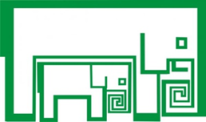 Антипсихотические препараты
при приеме более 1-го месяца: синдром падений, нарушение баланса, когнитивный дефицит, экстрапирамидная симптоматика;
ингибиторы обратного захвата серотонина: гипонатриемия;
антигистаминные препараты первого поколения: антихолинергические побочные эффекты, излишняя седация, когнитивные нарушения.
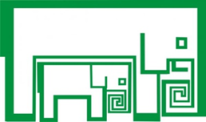 Опиоиды
нельзя использовать в качестве препаратов первой линии при легкой или умеренной боли;
при применении более 2-х недель: риск выраженного запора;
ухудшение когнитивных способностей при длительном применении;
повышение риска развития синдрома падений: вертиго, ортостатическая гипотензия.
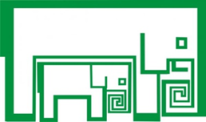 ПАТОЛОГИЯ 
ЦЕНТРАЛЬНОЙ НЕРВНОЙ СИСТЕМЫ: START
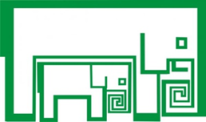 Деменция
ингибиторы ацетилхолинестеразы (такрил, донепезил, физостигмин, галантамин);
мемантин;
антипсихотические препараты: небольшое увеличение риска смертности, инсульта/ТИА, усиление постуральных реакций.
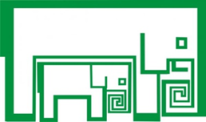 Другие препараты
леводопа – болезнь Паркинсона;
антидепрессанты – наличие основных и дополнительных симптомов депрессии на протяжении трех месяцев.
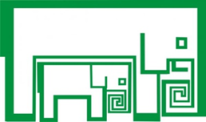 ПАТОЛОГИЯ ЭНДОКРИННОЙ СИСТЕМЫ
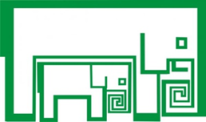 STOPP
глибенкламид: риск пролонгированной гипогликемии;
 ß-адреноблокаторы: риск скрытых гипогликемических эпизодов;
эстрогены: венозный тромбоз, риск развития злокачественных новообразований.
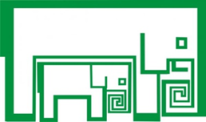 START
метформин: сахарный диабет II типа, в том числе на фоне метаболического синдрома;
иАПФ или АРА: диабетическая нефропатия, в том числе на этапе микроальбуминурии;
 дезагреганты: при наличии сопутствующих факторов риска сердечно-сосудистых осложнений;
статины: при атеросклеротическом поражении магистральных сосудов.
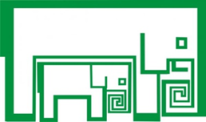 ПАТОЛОГИЯ МОЧЕВЫВОДЯЩЕЙ СИСТЕМЫ
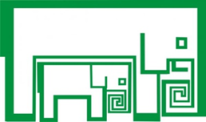 STOPP
антимускариновые препараты: деменция, глаукома, хронический запор, ДГПЖ;
α-блокаторы: развитие инконтинентного синдрома у мужчин, противопоказаны при наличии уретрального катетера.
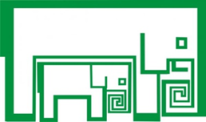 ПАТОЛОГИЯ МЫШЦ И СУСТАВОВ
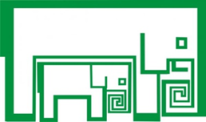 STOPP: НПВС
наличие в анамнезе кровотечений из желудочно-кишечного тракта;
при наличии умеренной или выраженной артериальной гипертензии;
хроническая сердечная и почечная недостаточность;
не сочетаются с варфарином;
длительная терапия подагры при наличии показаний для назначения аллопуринола;
длительная, более трех месяцев, терапия болевого синдрома умеренной выраженности одного сустава.
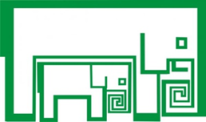 START
бисфосфонаты: на фоне приема глюкокортикоидов;
 витамин D: при доказанном остеопорозе;
болезнь-модифицирующие антиревматические препараты: при активном ревматоидном процессе более 12 недель.
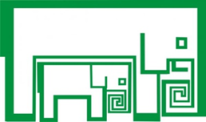 Методы борьбы с полипрагмазией
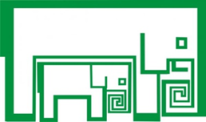 Методы борьбы с полипрагмазией
шкала антихолинергического бремени/нагрузки у пожилых;
индекс рациональности применения лекарственного средства
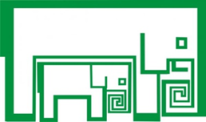 Шкала антихолинергического бремени/нагрузки: для чего?
многие лекарственные средства имеют антихолинергическую активность;
ацетилхолин – главный медиатор парасимпатического отдела вегетативной нервной системы;
при блокаде ацетилхолина происходит снижение когнитивных способностей, что ухудшает качество жизни.
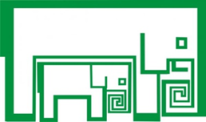 Антихолинергические эффекты и гериатрические синдромы
глаз: расширение зрачка, спазм аккомодации = синдром падений;
желудочно-кишечный тракт: замедление перистальтики = запоры;
мочевыводящая система: задержка мочи, инфекции = синдром старческой астении;
полость рта: сухость, затруднения жевания и глотания = синдром мальнутриции;
кожа: повышение потоотделения = гипо/гипертермия.
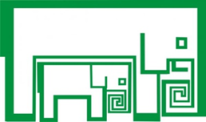 Список Антихолинергической нагрузки
уровень 1 – потенциальные антихолинергические свойства, выявленные в экспериментальных исследованиях;
уровень 2 – эпизодические антихолинергические эффекты на фоне применения высоких доз препаратов (клинические исследования);
уровень 3 – явные антихолинергические эффекты вплоть до делирия
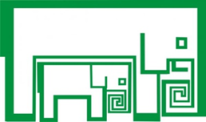 Уровень 1
атенолол, каптоприл, цетиризин, диазепам, дигоксин, дипиридамол, фуросемид, галоперидол, гидрокортизон, лоперамид, лоратадин, метопролол, нифедипин, теофиллин, варфарин и пр.
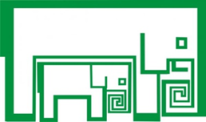 Уровень 2
амантадин, препараты белладонны, карбамазепин, меперидин
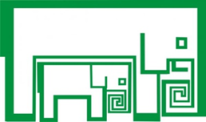 Уровень 3
амитриптиллин, атропин, клемастин, метоклопрамид, пароксетин, кломипрамин, гидроксизин.
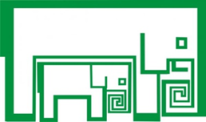 Индекс рациональности применения лекарственного средства: определение
Cтандартизированный показатель для оценки соответствия элементов фармакотерапии целям лечения, риска взаимодействия лекарственных средств и возникновения нежелательных побочных эффектов (Medication Appropriateness Index).
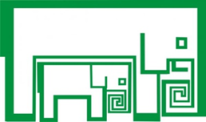 Опросник 1
Есть ли показания для применения данного лекарственного средства (ЛС)? (3 балла).
ЛС эффективно для лечения имеющегося заболевания? (3 балла).
Правильно ли подобрана доза ЛС? (2 балла).
Получил ли пациент правильные указания по применению ЛС? (2 балла).
Выполнимы ли указания по применению ЛС? (2 балла).
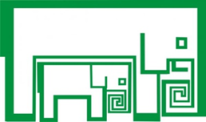 Опросник 2
6. Имеются ли клинически значимые межлекарственные взаимодействия? (2 балла).
7. Может ли ЛС оказать негативное влияние на имеющиеся у пациента заболевания? (2 балла).
8. Имеется дублирование назначений (два препарата одной группы)? (1 балл).
9. Приемлема ли длительность терапии? (1 балл).
10. Является ли данное ЛС менее затратным по сравнению с другими ЛС с такой же эффективностью? (1 балл).
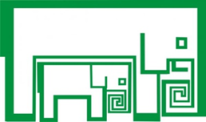 Интерпретация
баллы присваиваются при выявлении нерационального применения ЛС;
суммарное значение варьирует от 0 (при отсутствии несовместимости) до 18 (при несовместимости).
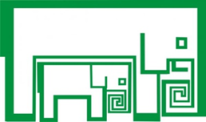 Заключение
синдром полипрагмазии значим в гериатрической практике;
неверные назначения препаратов в старших возрастных группах приводит к формированию гериатрических синдромов: когнитивный дефицит, инконтиненция, падения, головокружение;
важность индивидуального и щадящего подхода;
мало исследований с точки доказательности, важен опыт-ориентированный подход.
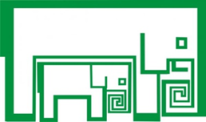 СПАСИБО ЗА ВНИМАНИЕ!
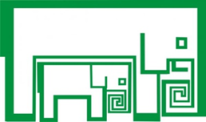